SkaraHöstlov vecka 44
Samtliga danskurser gör uppehåll för höstlov v.44, dvs onsdag 28 oktober.Ha ett härligt höstlov!
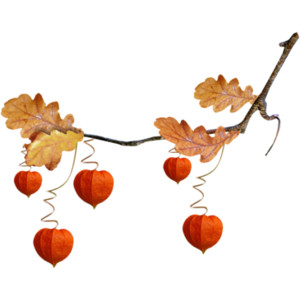